CHAPTER 12
Mobile Forensics
Learning Objective(s) and Key Concepts
Learning Objective(s)
Key Concepts
Summarize various types of digital forensics.
Cellular device concepts
Evidence that can be obtained from a mobile device
How to seize evidence from a mobile device
Cellular Device Concepts
Cellular Device Concepts (Cont.)
Networks
Operating Systems: iOS
Used by iPhone, iPod, and iPad
Derived from OS X
Interface based on touch and gestures
iOS uses the Apple File System (AFS), a replacement for the older HFS+ file system
Contains several elements in the data partition:
Calendar entries
Contacts entries
Note entries
iPod_control directory (this directory is hidden)
Apple media apps configuration
Apple Music app in Mac OS and iTunes on Windows
Operating Systems: iOS (Cont.)
User File System, iPhone 11
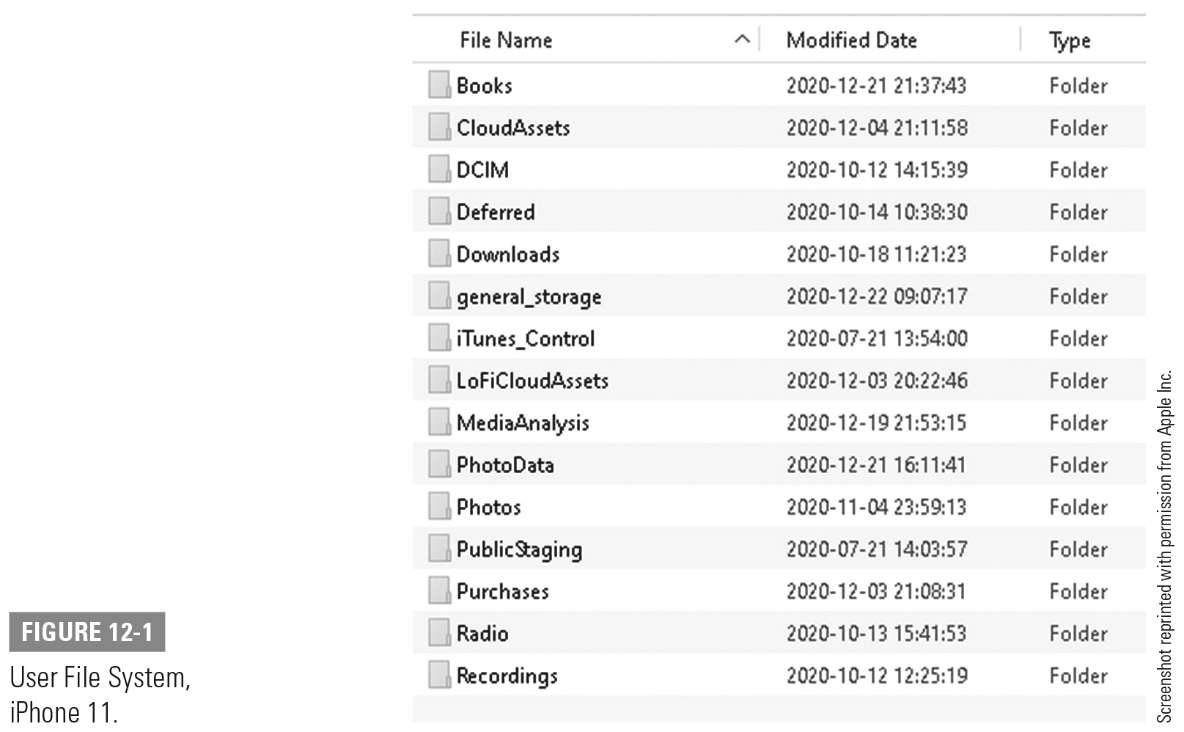 <Insert Figure 12-1>
Operating Systems: iOS (Cont.)
Operating Systems: Android
Linux-based operating system, completely open source
First released in 2003
Versions of Android named after sweets, such as Version 4.1–4.2 Jelly Bean and Version 9.0 Pie
Android 10 and newer no longer follow the nomenclature
Similarity across versions
Can perform similar forensic examinations on different versions
Operating Systems: Android (Cont.)
Operating Systems: Android (Cont.)
Directories that may yield forensic evidence:
Android Debugging Bridge
Android Debugging Bridge (Cont.)
ABD devices
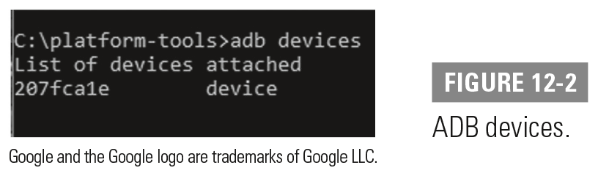 Android Debugging Bridge (Cont.)
ABD shell
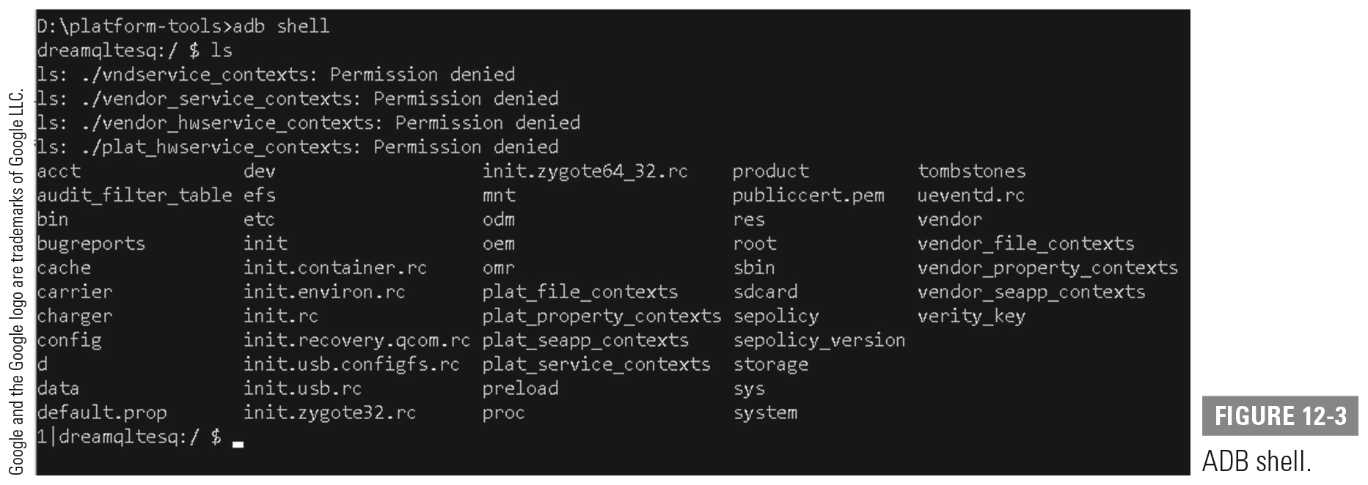 <Insert Figure 12-3>
Rooting Android
OEM Unlock
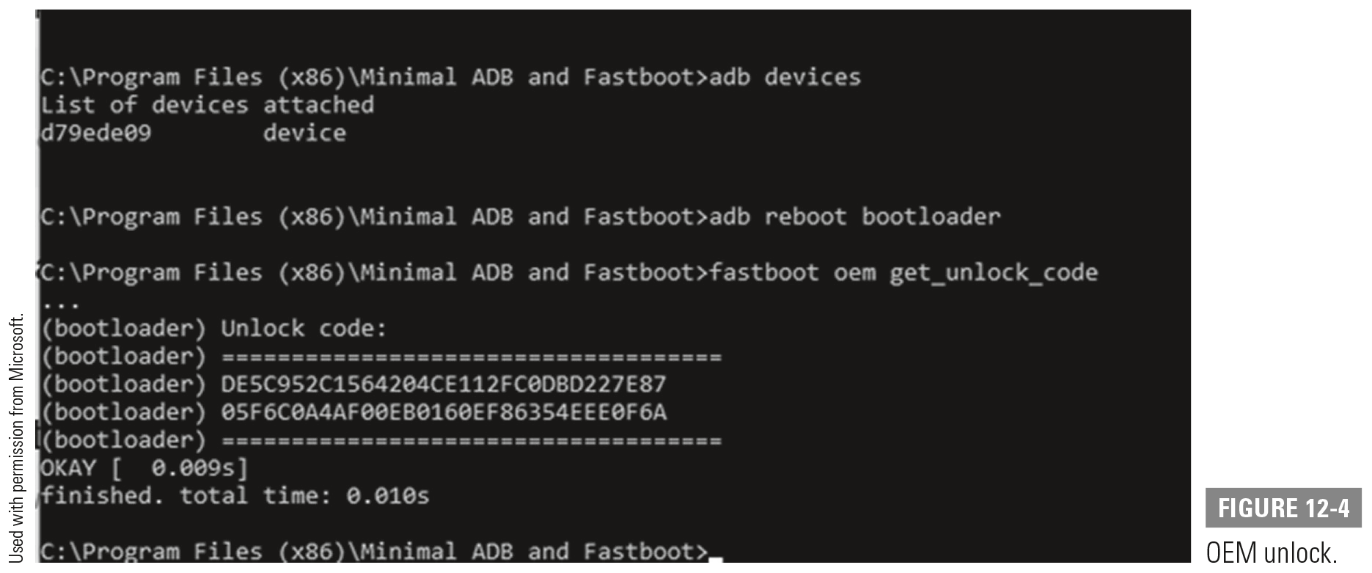 <Insert Figure 12-4>
Rooting Android (Cont.)
OEM unlock status
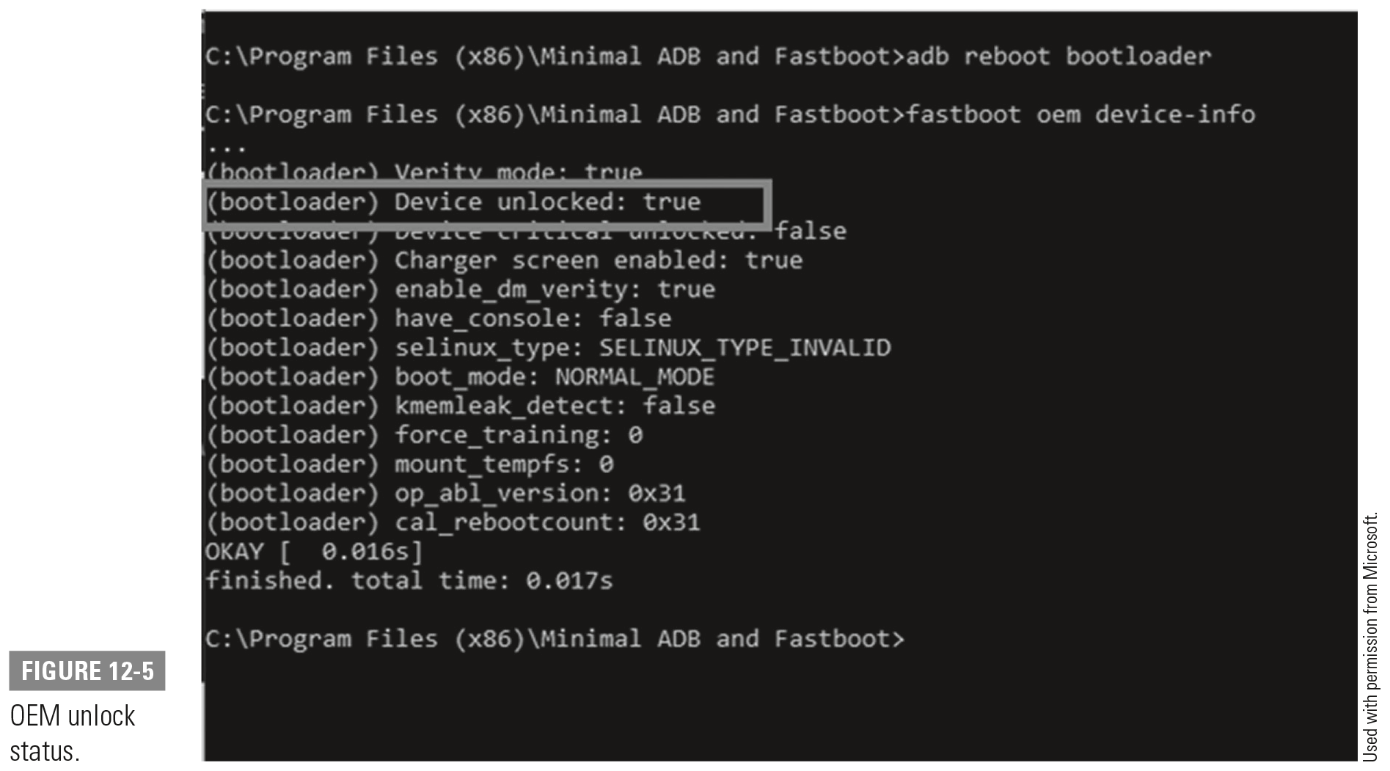 <Insert Figure 12-5>
Android Free Tools
Android tools
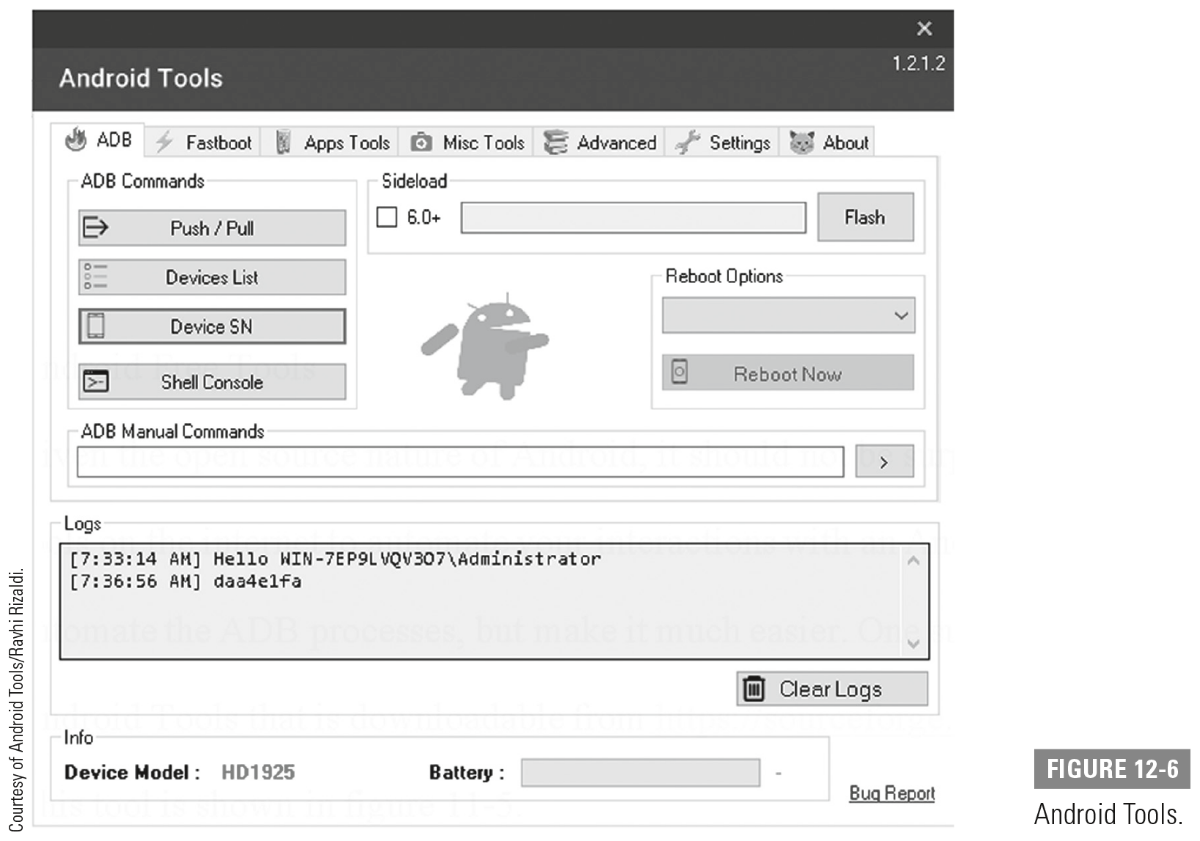 <Insert Figure 12-6>
Android Free Tools (Cont.)
All in One Android tool
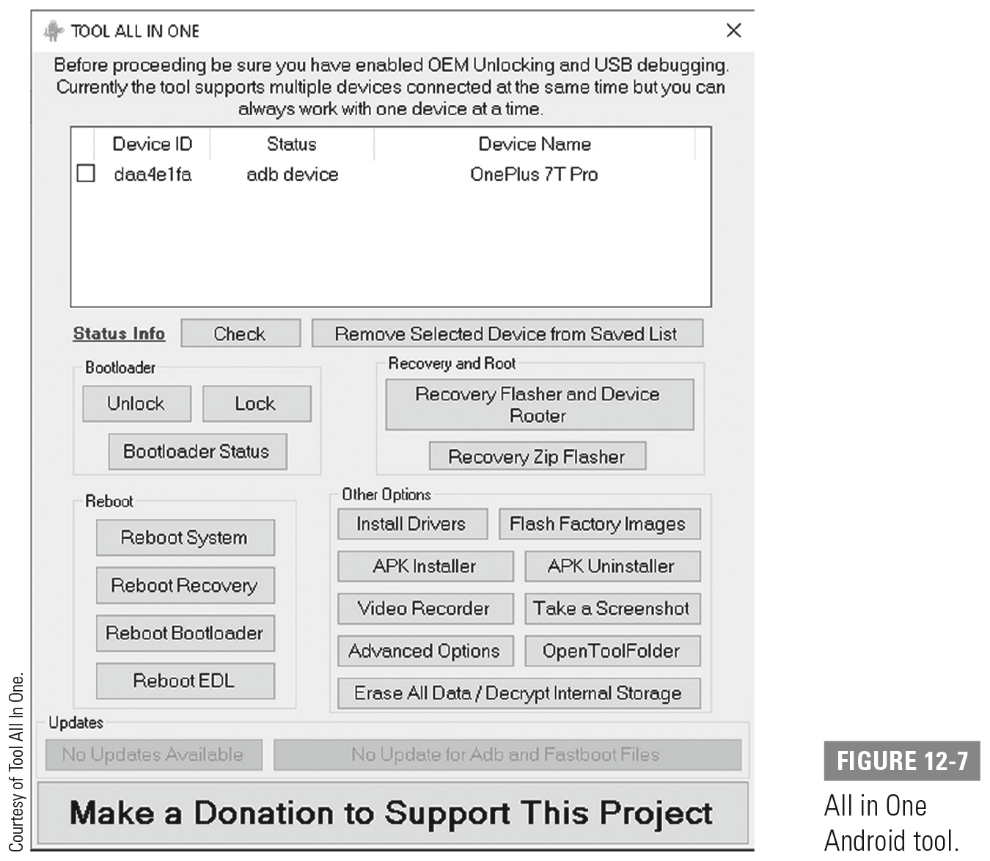 Evidence You Can Get from a Cell Phone
Scientific Working Group on Digital Evidence (SWGDE) Guidelines
Mobile Forensics Pyramid Levels
Types of Information: Mobile Device States
Nascent
Seizing Evidence from a Mobile Device
Mobile Device Forensic Products
SQLite
SQLite browser
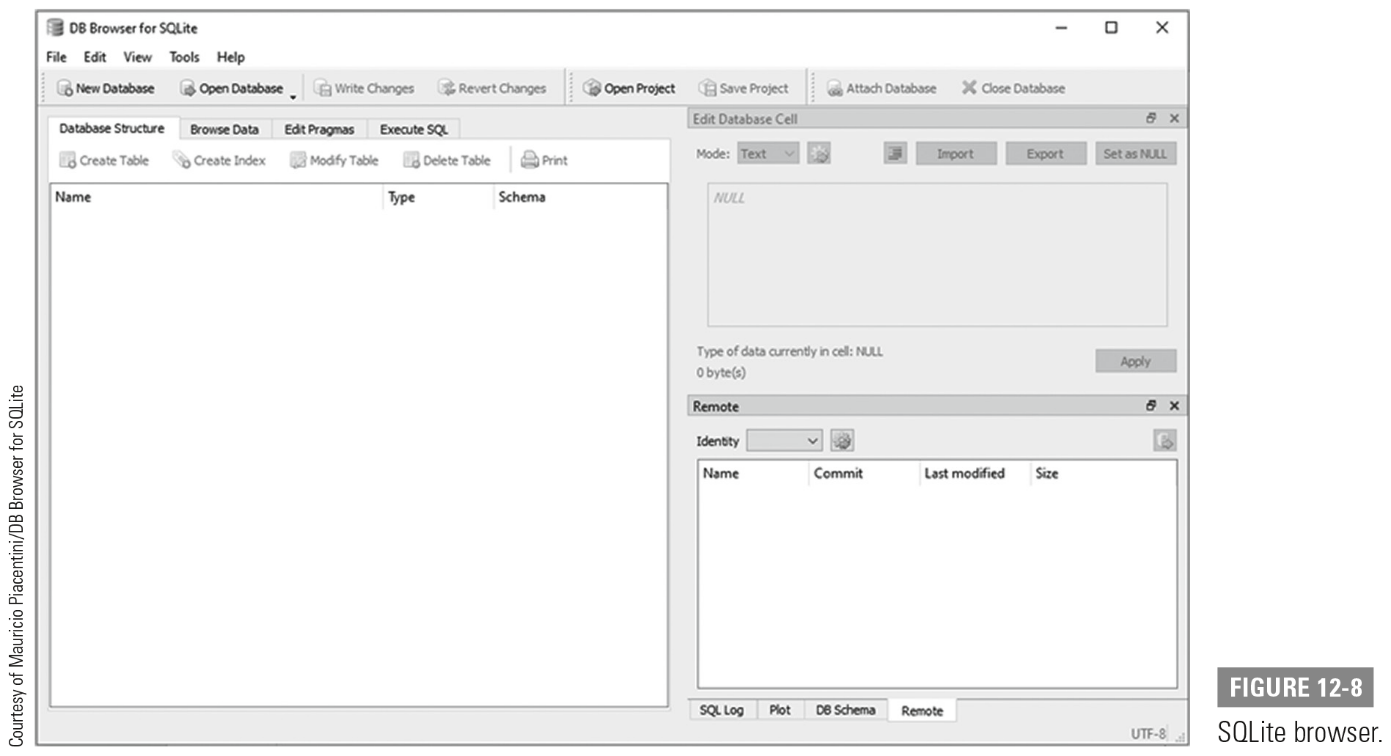 <Insert Figure 12-8>
The iPhone
Newer iPhones support six-digit pins
10,000 possible combinations of the digits 0–9
Can use automated process to break iPhone passcode, such as XRY
If forensic workstation has iTunes:
Plug iPhone (or iPad/iPod) into the workstation
Use iTunes to extract information about the device
Important items to document:
The iOS version number
The phone number
The serial number
Where the phone is backed up (iCloud, local computer)
The iPhone (Cont.)
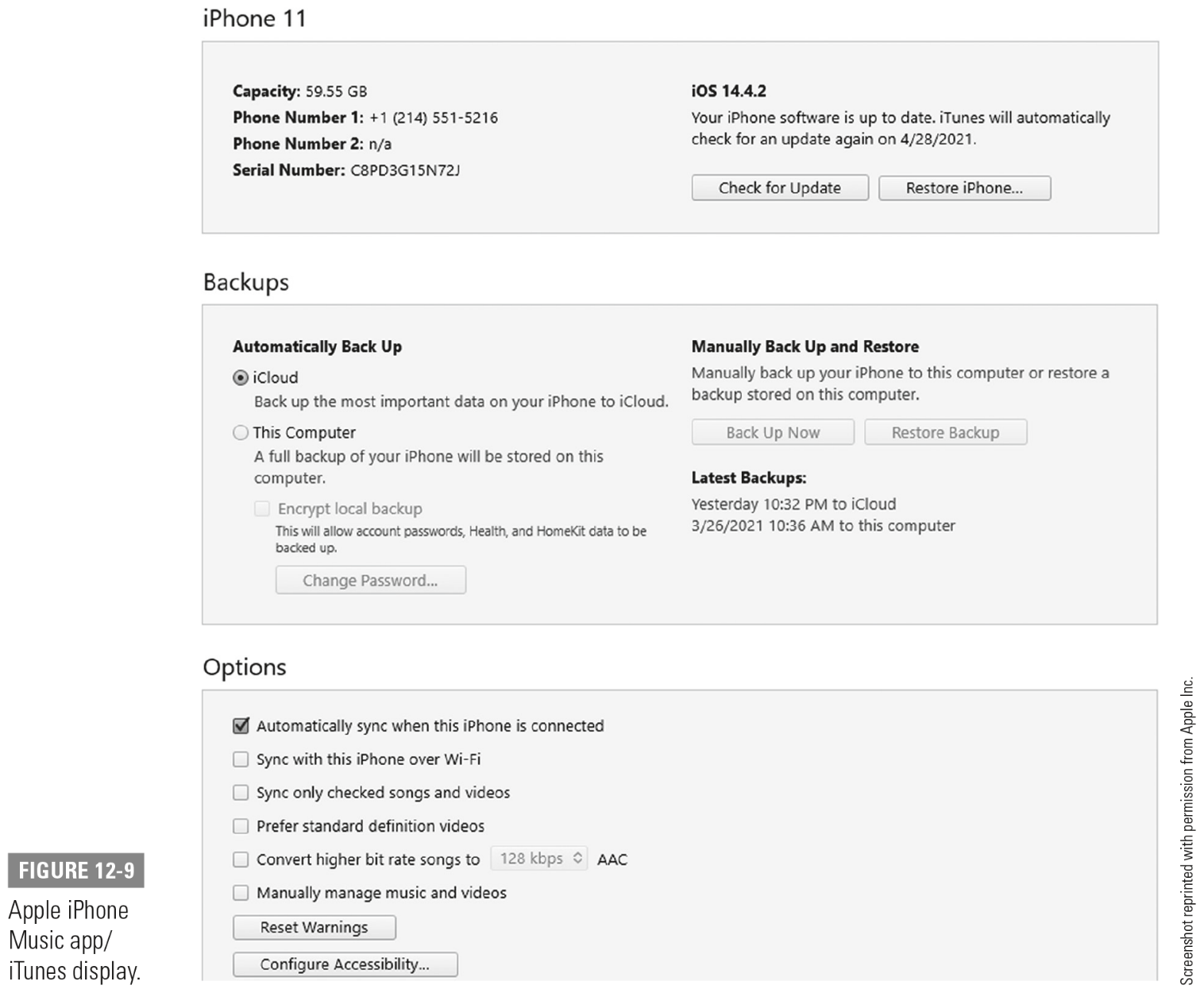 Apple iPhone Music app/iTunes display
The iPhone (Cont.)
If you have imaged the iPhone and you then search for information, you may have to look more closely to find some data:
Library_CallHistory_call_history.db
Contains entire call history
Library_Cookies_Cookies.plist
Contains cookies
Give you a history of the phone user’s internet activities
Library_Preferences_com.apple.mobileipod.plist
Library_Preferences_com.apple.mobileemail.plist
Gives you information about email sent and received from the phone
Library_Preferences_com.apple.mobilevpn.plist
Indicates if user used device to communicate over a VPN
Deleted Files
When a file is deleted on iPhone/iPad/iPod, moved to .Trashes\501 folder
Data exists until overwritten
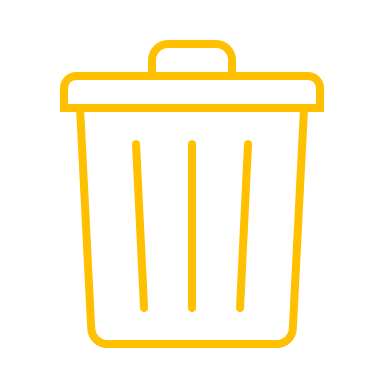 Tools
Summary
Cellular device concepts
Evidence that can be obtained from a mobile device
How to seize evidence from a mobile device